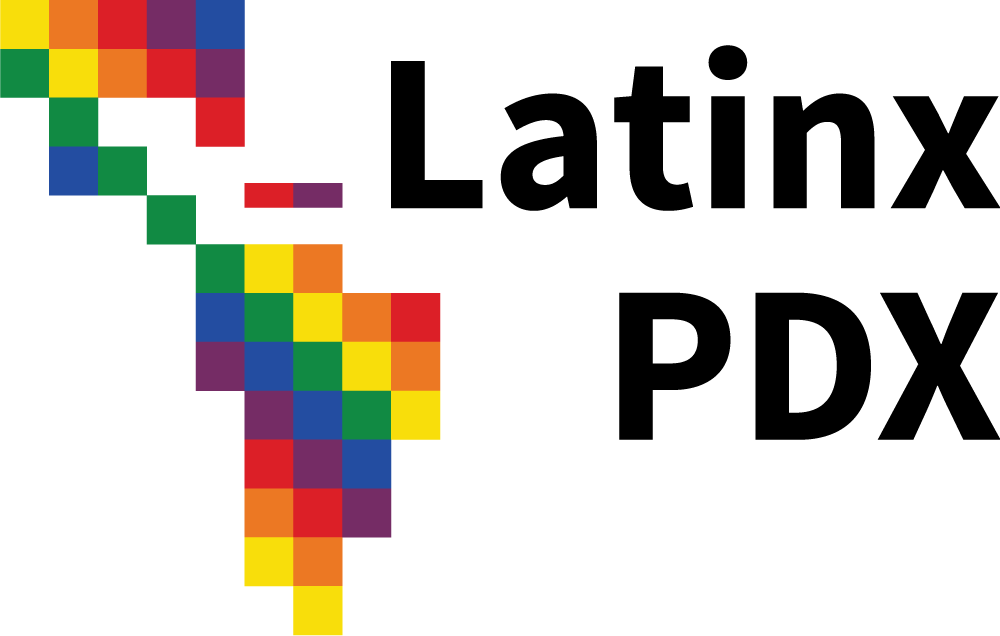 Designed by: 

Aldo González • Graphic Designer II
Bureau of Development Services